Látky a jejich vlastnosti
Změny látek a jejich skupenství
Vzduch
Voda
Změny látek a jejich skupenství
Skupenství: VODY
1. Pevné		2. Kapalné		3. Plynné
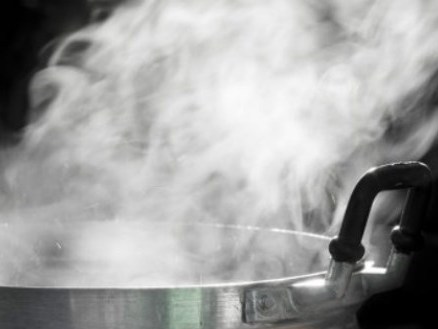 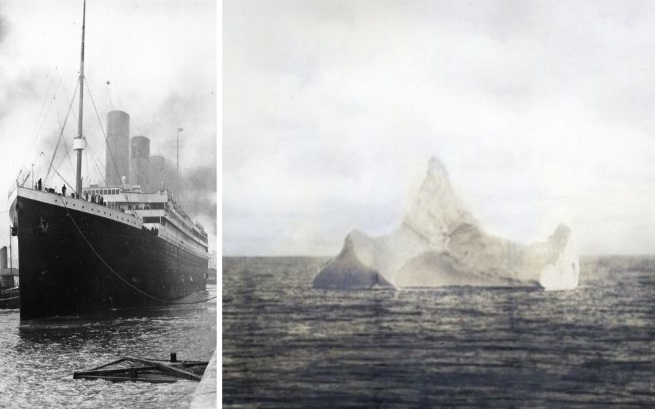 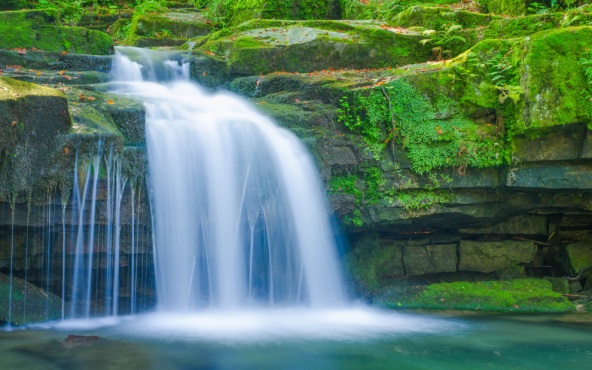 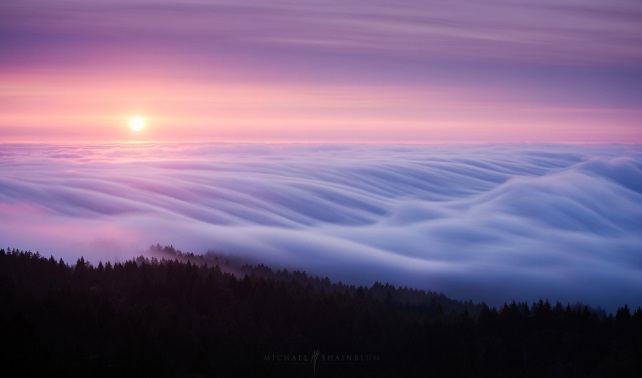 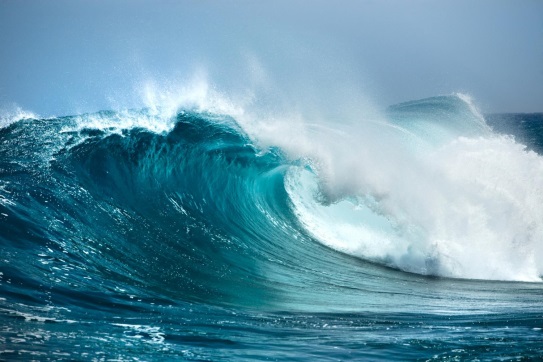 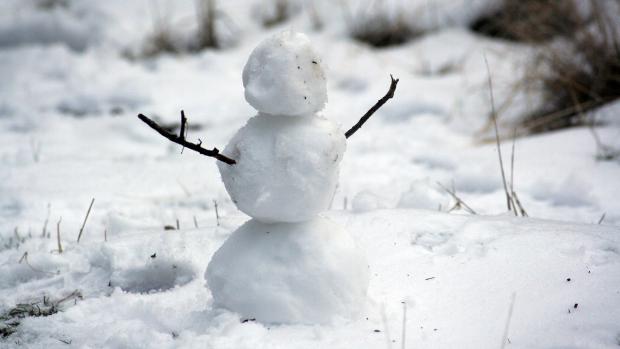 Voda mění skupenství v:
0C
= bod mrazu
→ tuhne
→ led, sníh
100C
=bod varu
→ vře, vaří
→ pára
VZDUCH - SLOŽENÍ
VZDUCH – KDE SE BERE?
Jediným zdrojem KYSLÍKU
na Zemi jsou ZELENÉ ROSTLINY. 
Za svitu denního světla 
uvolňují do vzduchu 
KYSLÍK. 

FOTOSYNTÉZA
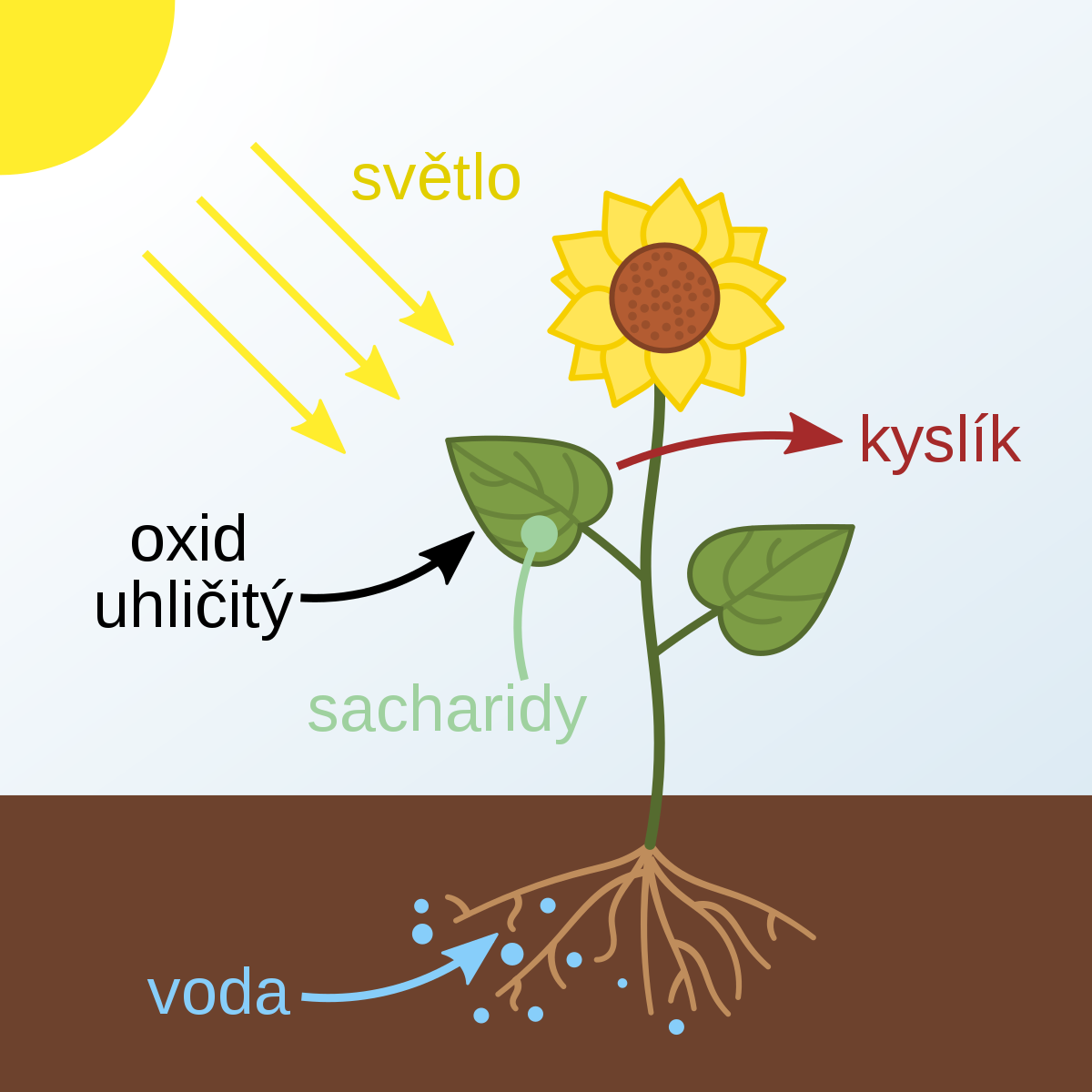 Kyslík – v běžném životě
Dýchání					    Hoření
 -bez
kyslíku
vydržíme
jen několik
minut (5)
                                          
Stárnutí věcí
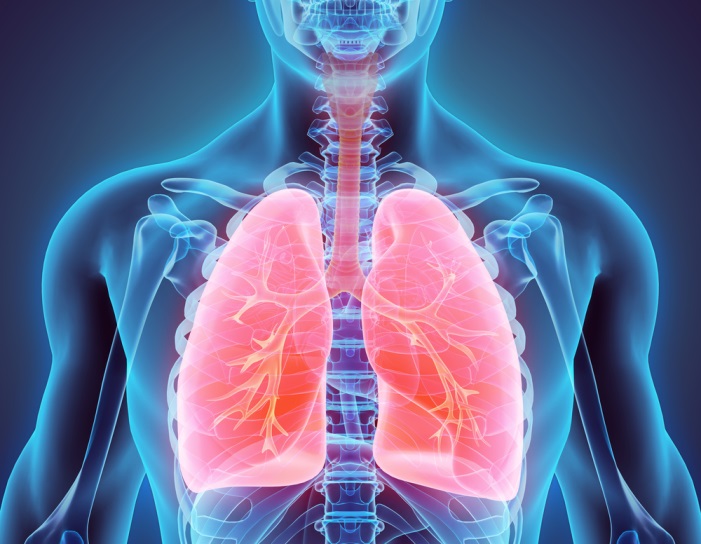 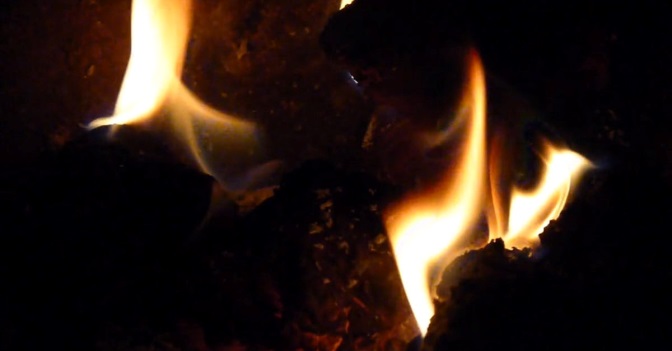 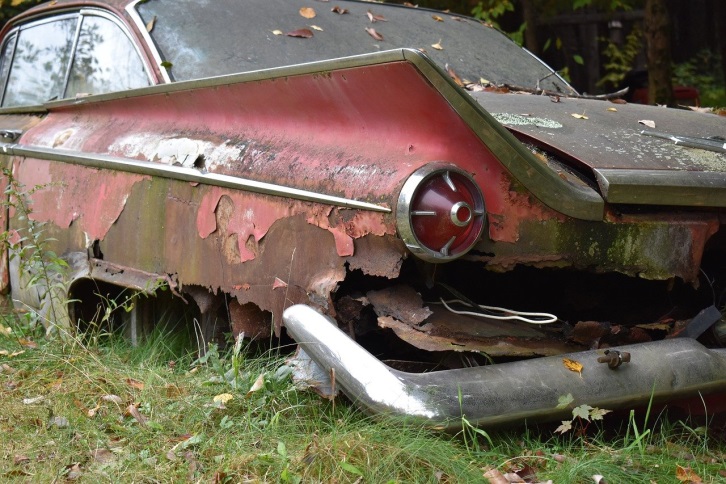 Vzduch – kde všude je?
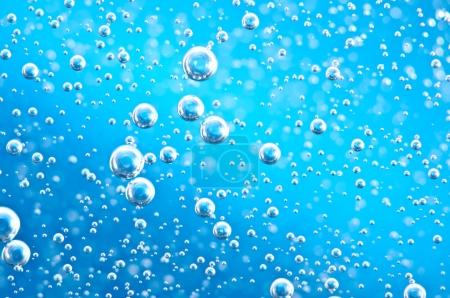 Ve vodě – vzduchové bubliny
V půdě



 

-Samotná atmosféra = vzdušný obal Země (může se i pohybovat – vítr, vichřice…)
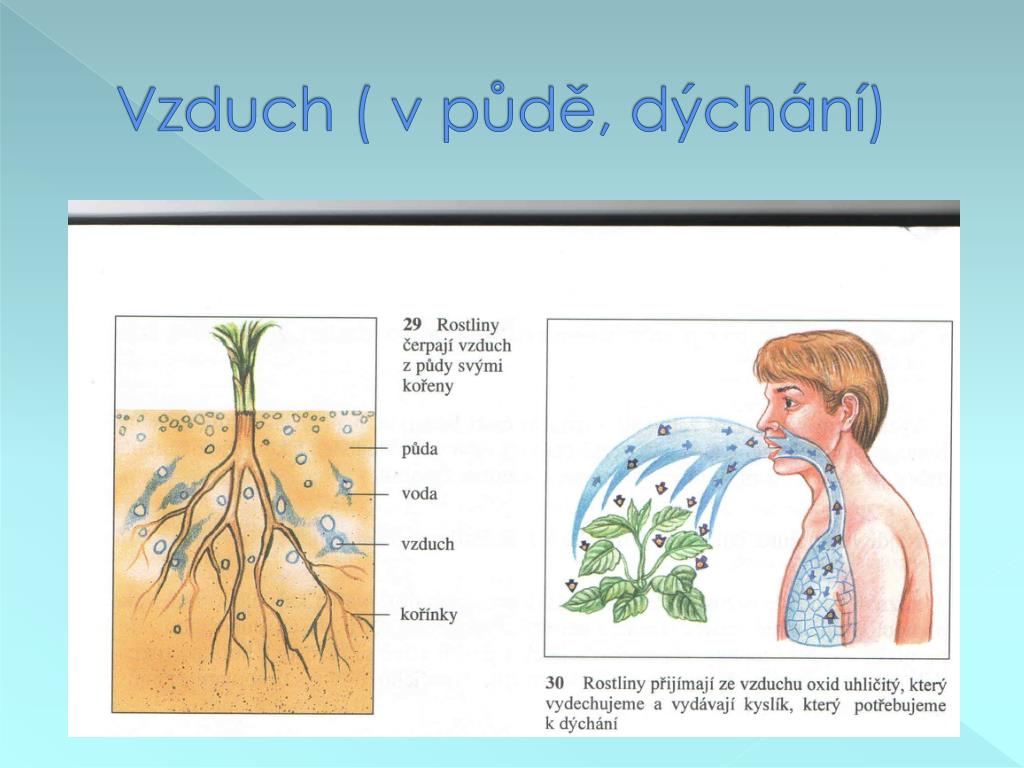 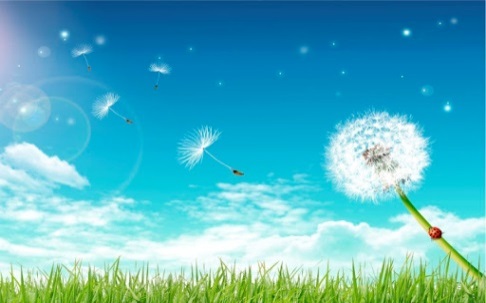 VODA - VÝZNAM
= nezbytná PODMÍNKA ŽIVOTA (bez vody vydrží člověk 2 – 3 dny)




- Životní prostor mnoha živočichů a rostlin
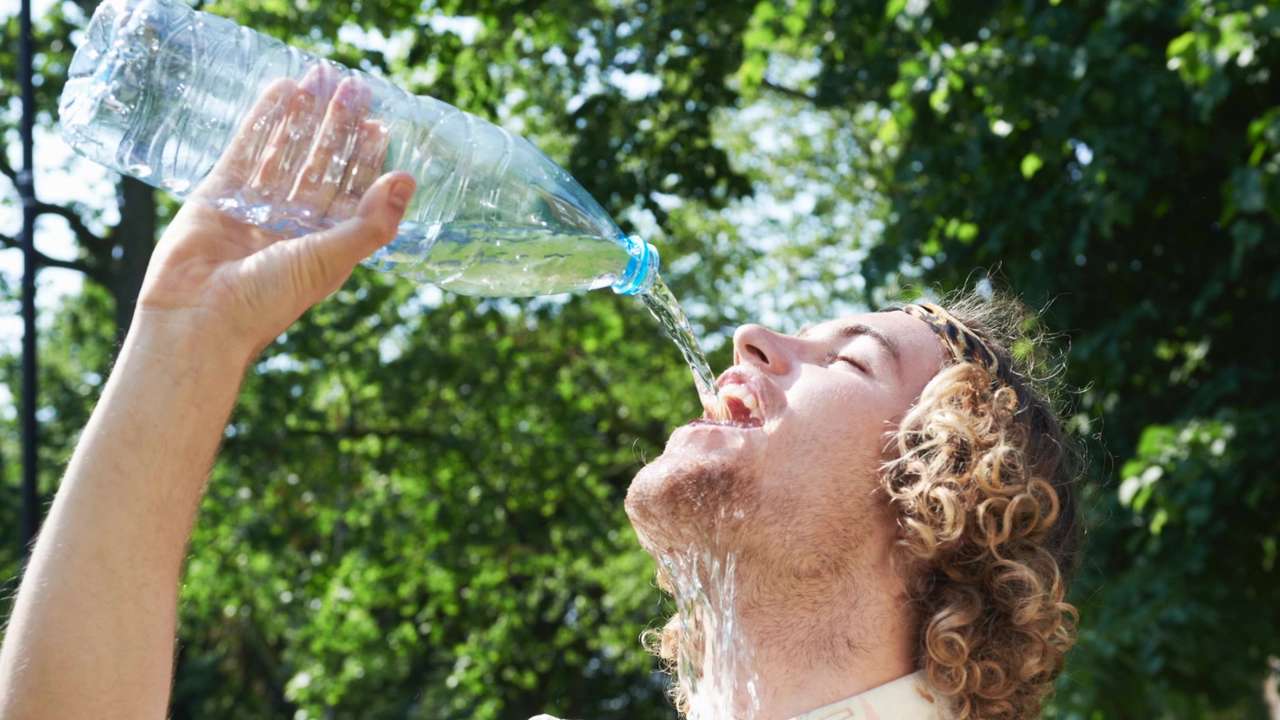 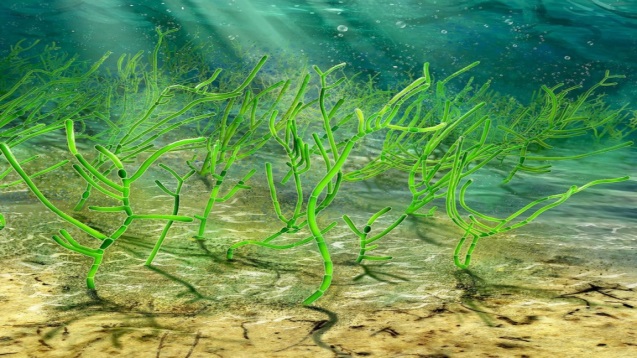 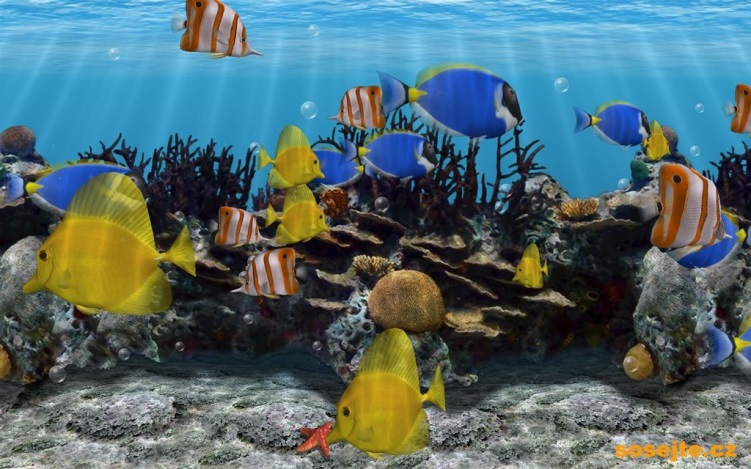 Voda - dělení
Slaná				Sladká → pitná




Povrchová			Podzemní
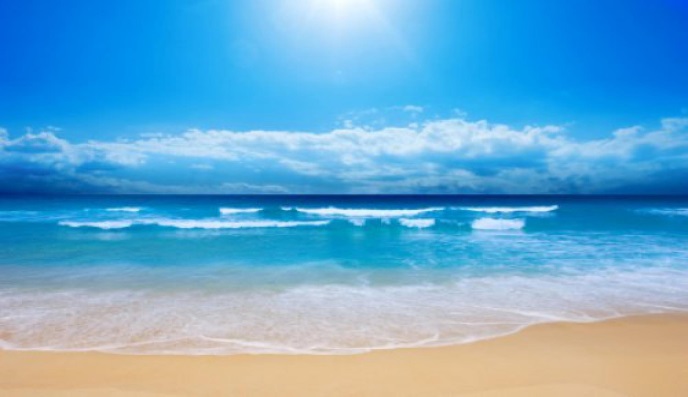 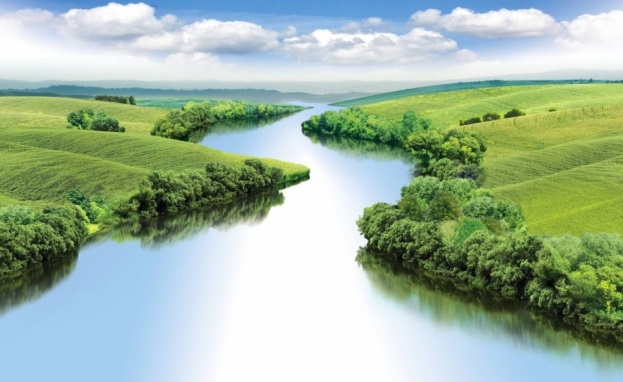 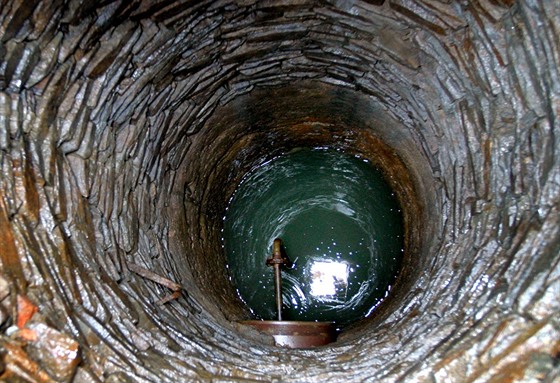 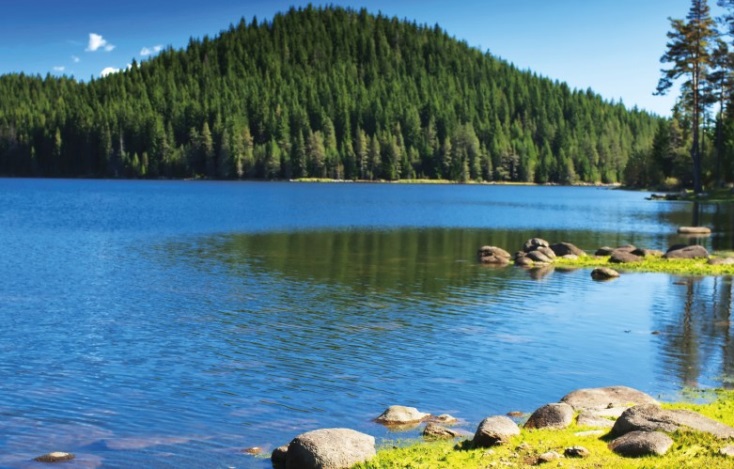 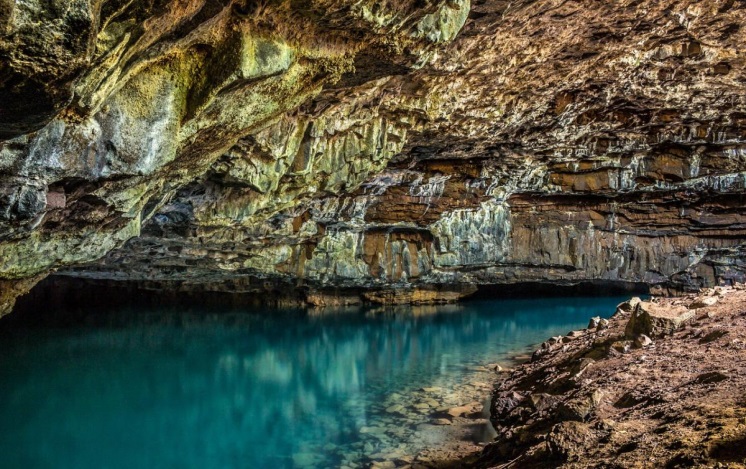 Koloběh vody